VR與教學的結合
臺北市士林區富安國民小學高德祥
富安國小in 社子島在地課程
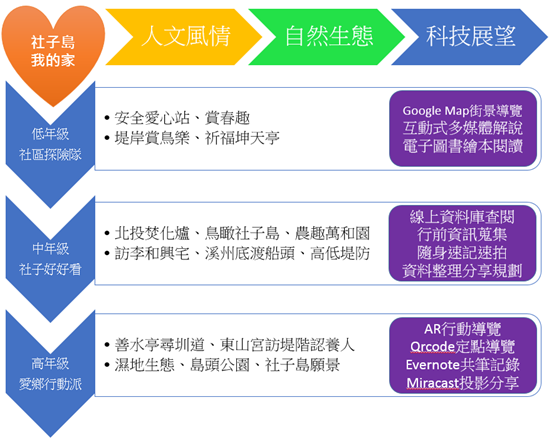 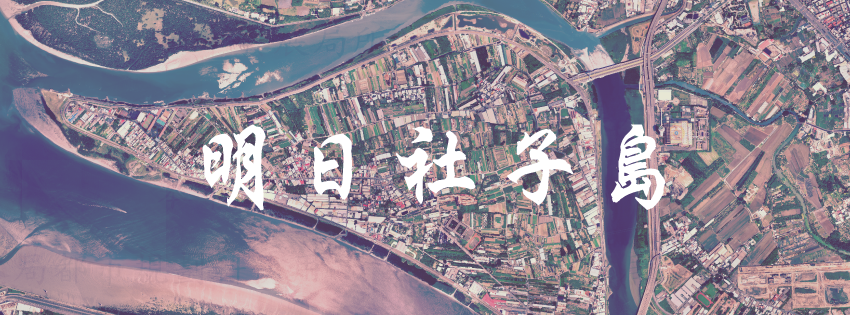 有些事情現在不做，就沒機會做了
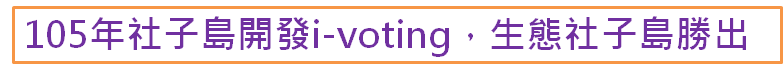 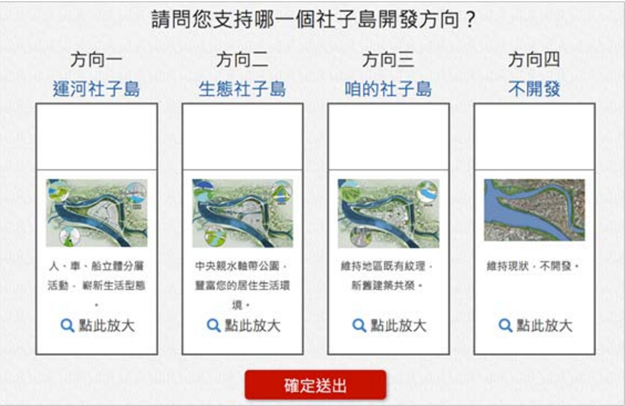 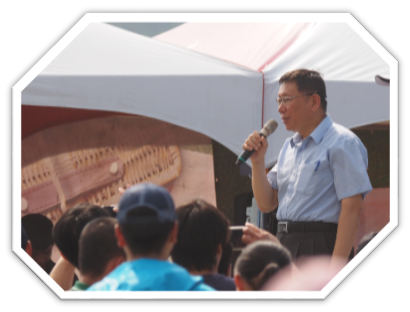 課程簡易架構
課程成功的基礎不是開發信課程，而是搭配原有課程，增加新元素，而且新元素能有效提昇學習效果減輕老師負擔
要讓師生都能熟悉行動學習設備不容易，只能「熟能生巧」
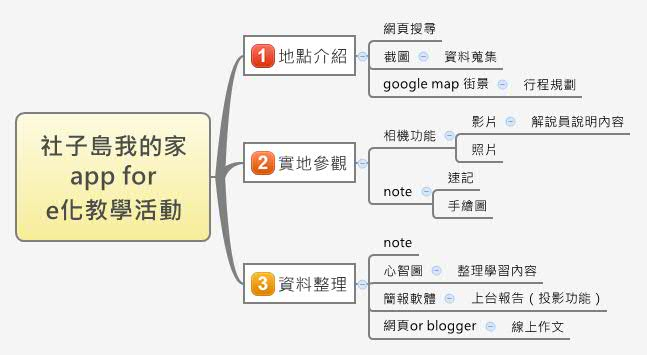 不斷的給學生新的學習刺激
教學是一場拉力賽，學生的學習模式需要不斷翻新，維持學生的學習動力。
沒有最好的教學方法，只有最適合的教學方法。
沒有最適合的教學方法，未來一定有更適合的教學方法。
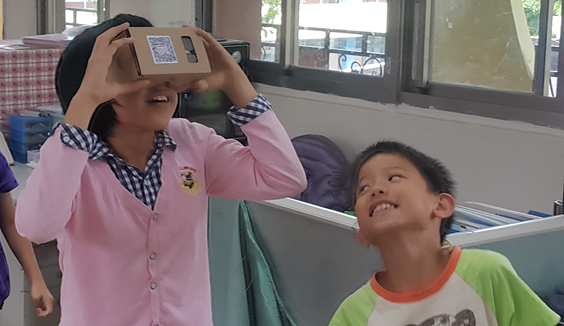 Cardboard使用心得
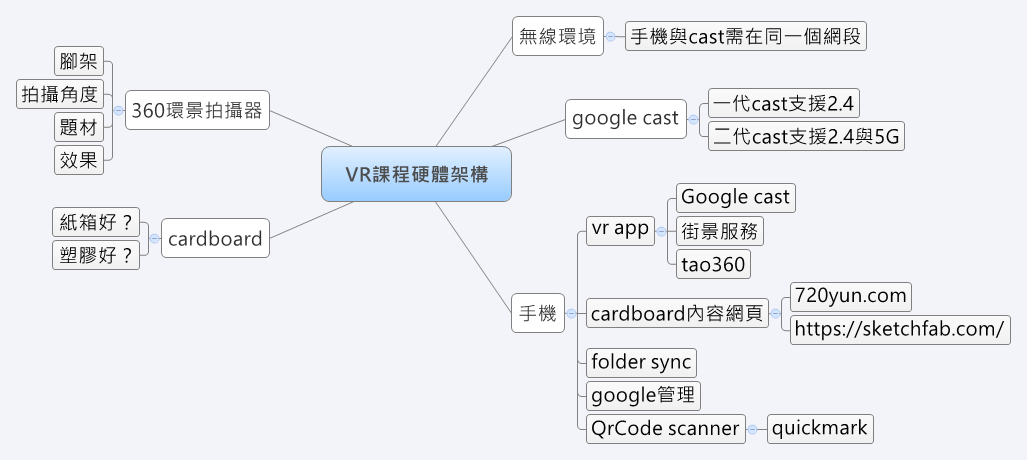 為什麼要使用google cast 如何結合cardboard用在課堂上
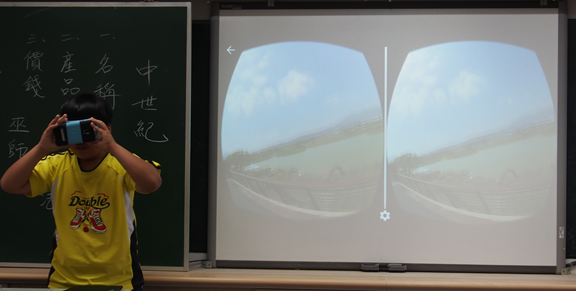 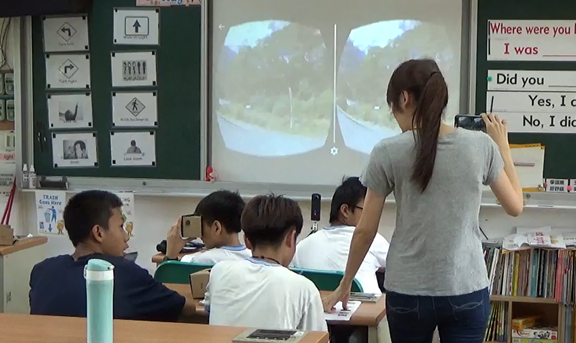 Qr code也可以這樣用
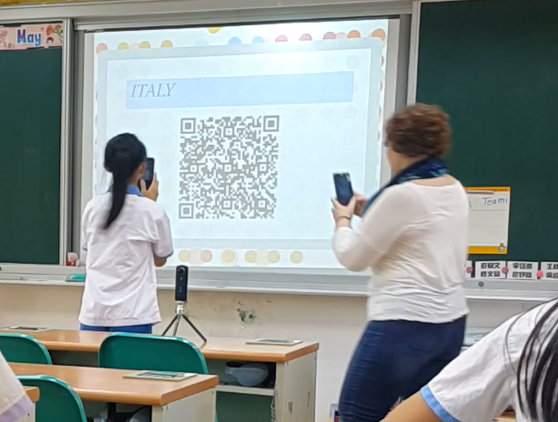 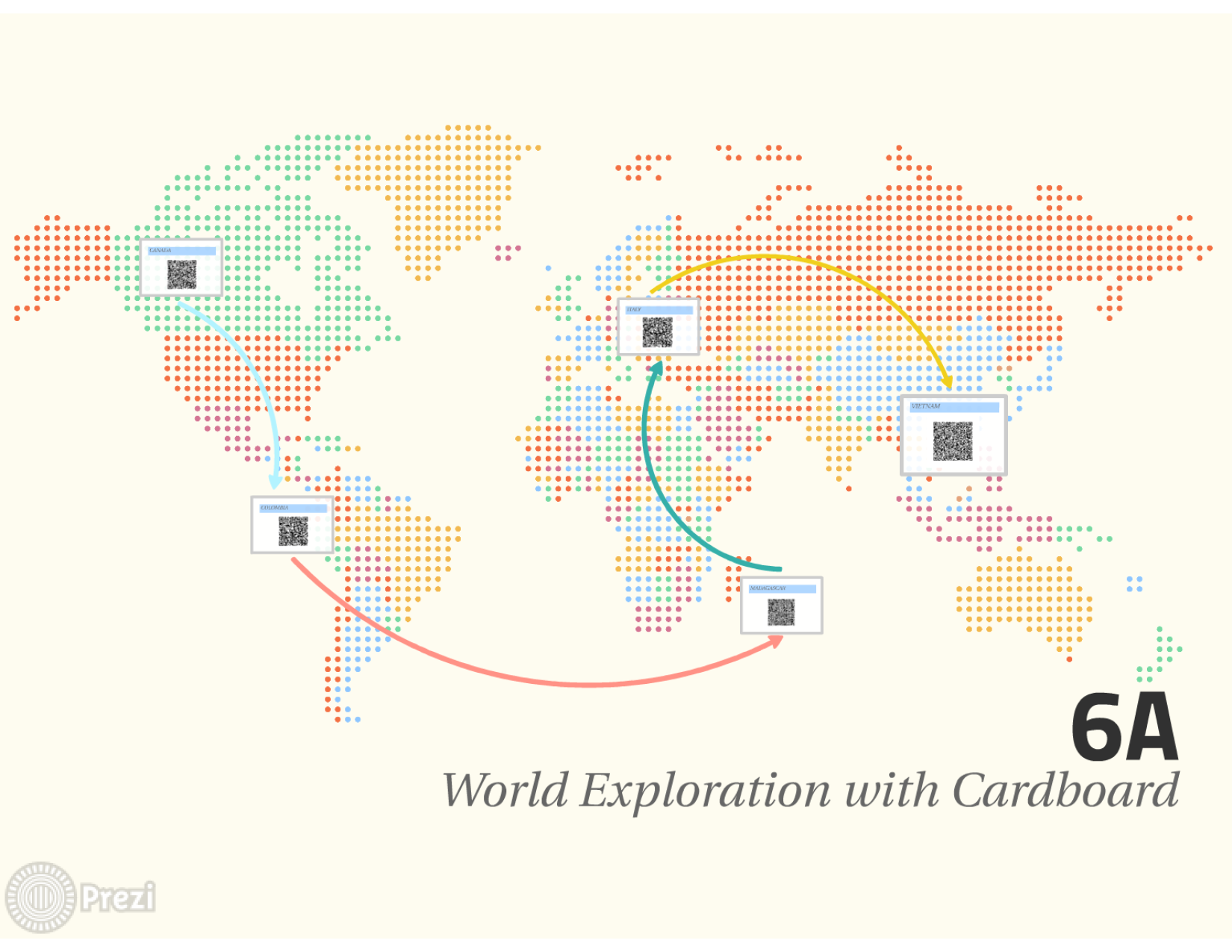 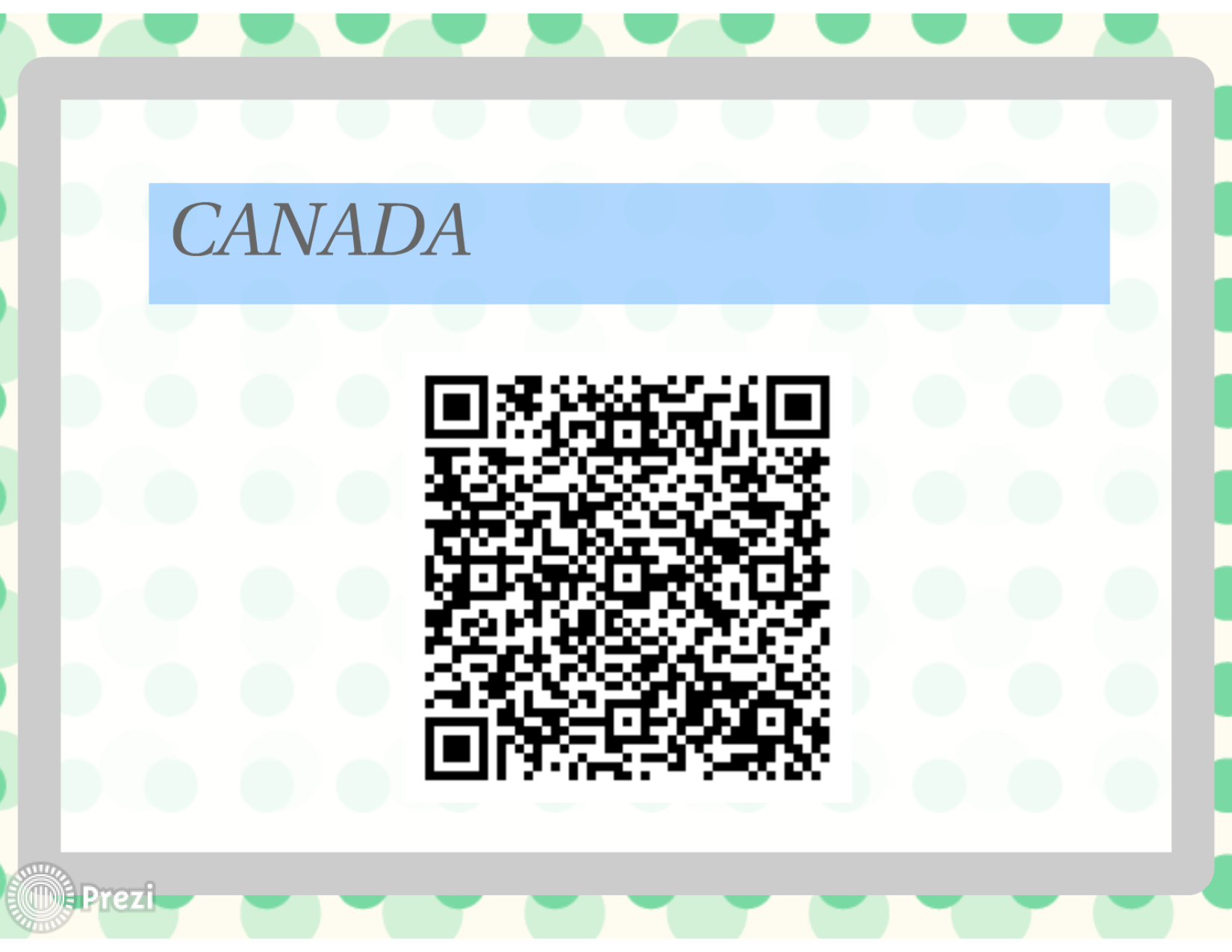 teacher Amy’s 教材
cardboard與google map的結合
例如：台北林安泰古厝https://goo.gl/kgwy9t 
請使用街景服務打開
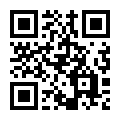 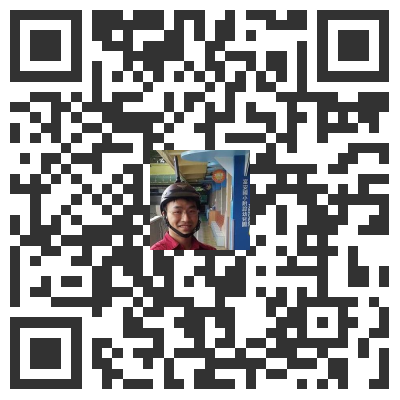 自製360環景導覽網頁 720yun.com
http://720yun.com/t/85a28mfujli
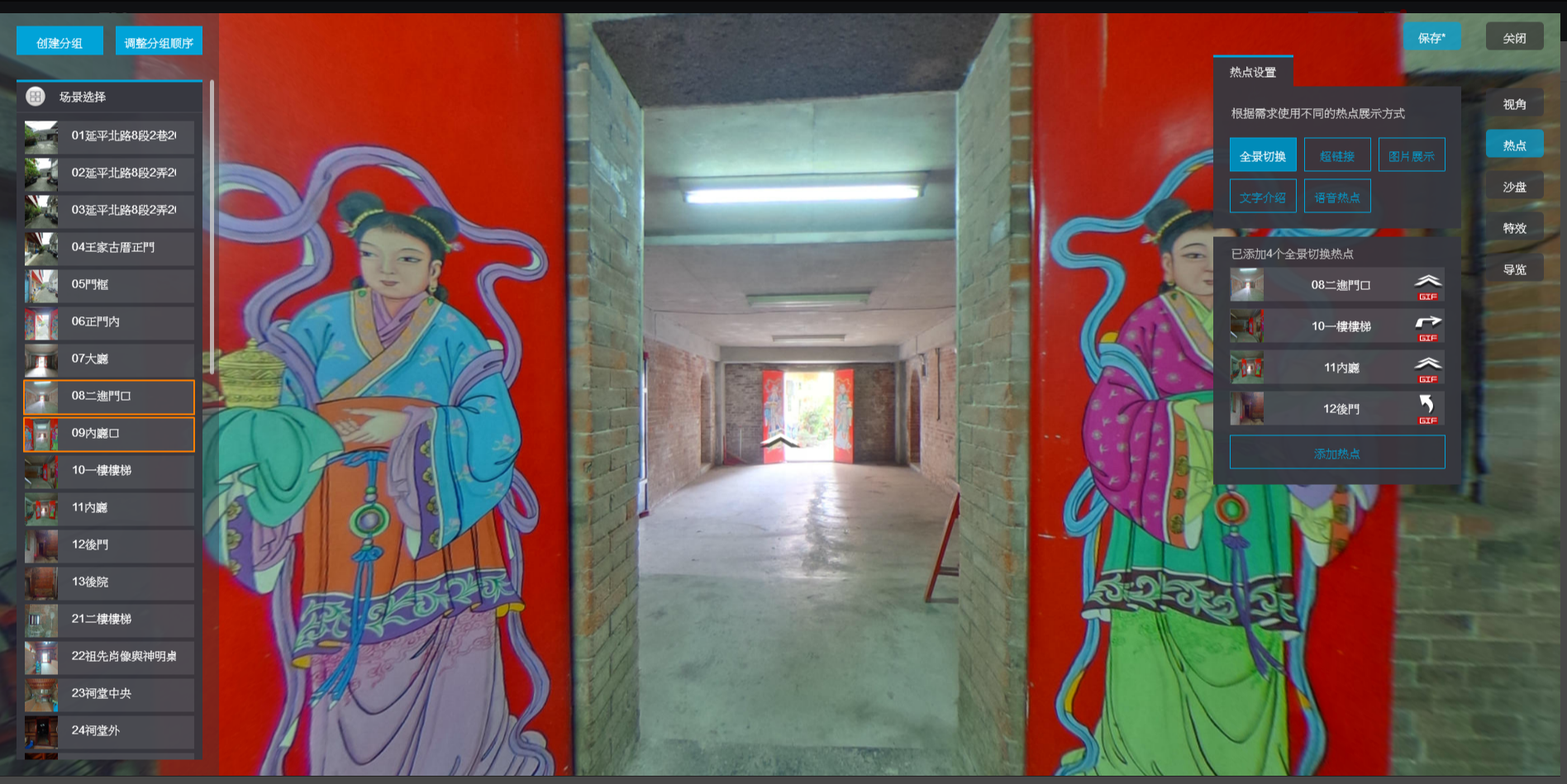 Theta S & Tao360 & Folder sync &Synology
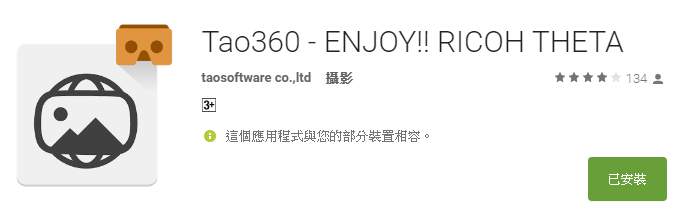 這樣會不會太複雜？
拍：Theta S
存：synology
傳：Folder sync與smb
看：Tao360
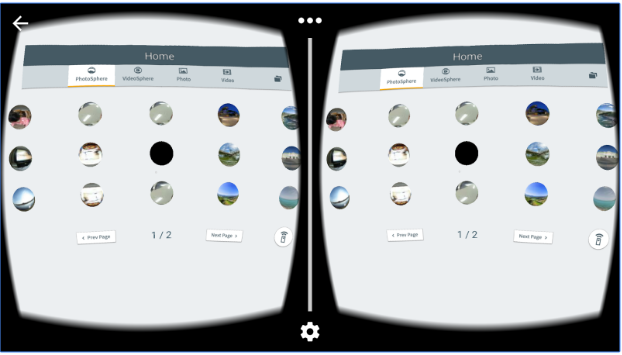 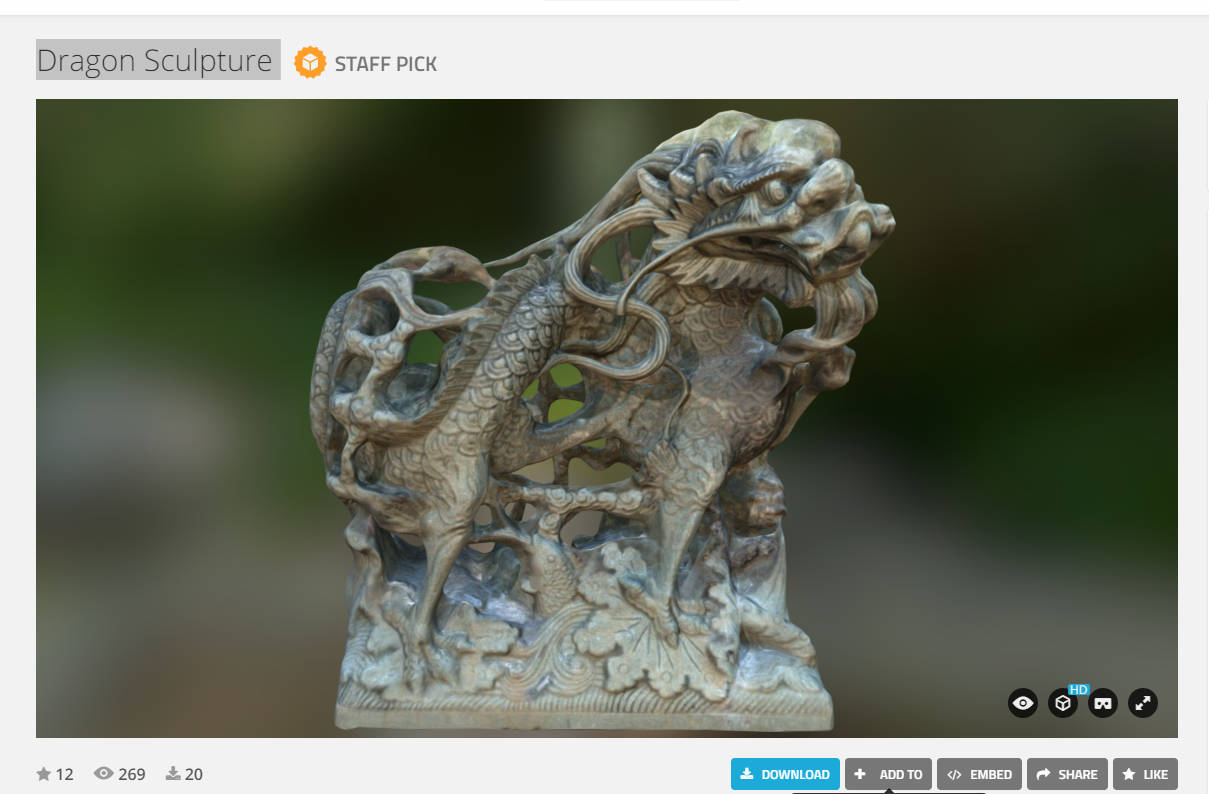 mission impossible for 一般教師：3d模型in cardbroad
3d模型瀏覽
例如：Dragon Sculpture（龍的雕刻）https://sketchfab.com/models/6b997aff05bd47daa5cc392a45d9f43f
你需要：3d掃描工具＆修圖
這實在太累人了
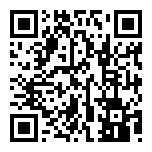 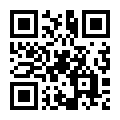 謝謝大家